Mastering the Art of Management:Unleashing Your Leadership PotentialAugust 24, 2023
Presented by:
Ashley N. Trotto, Esq.
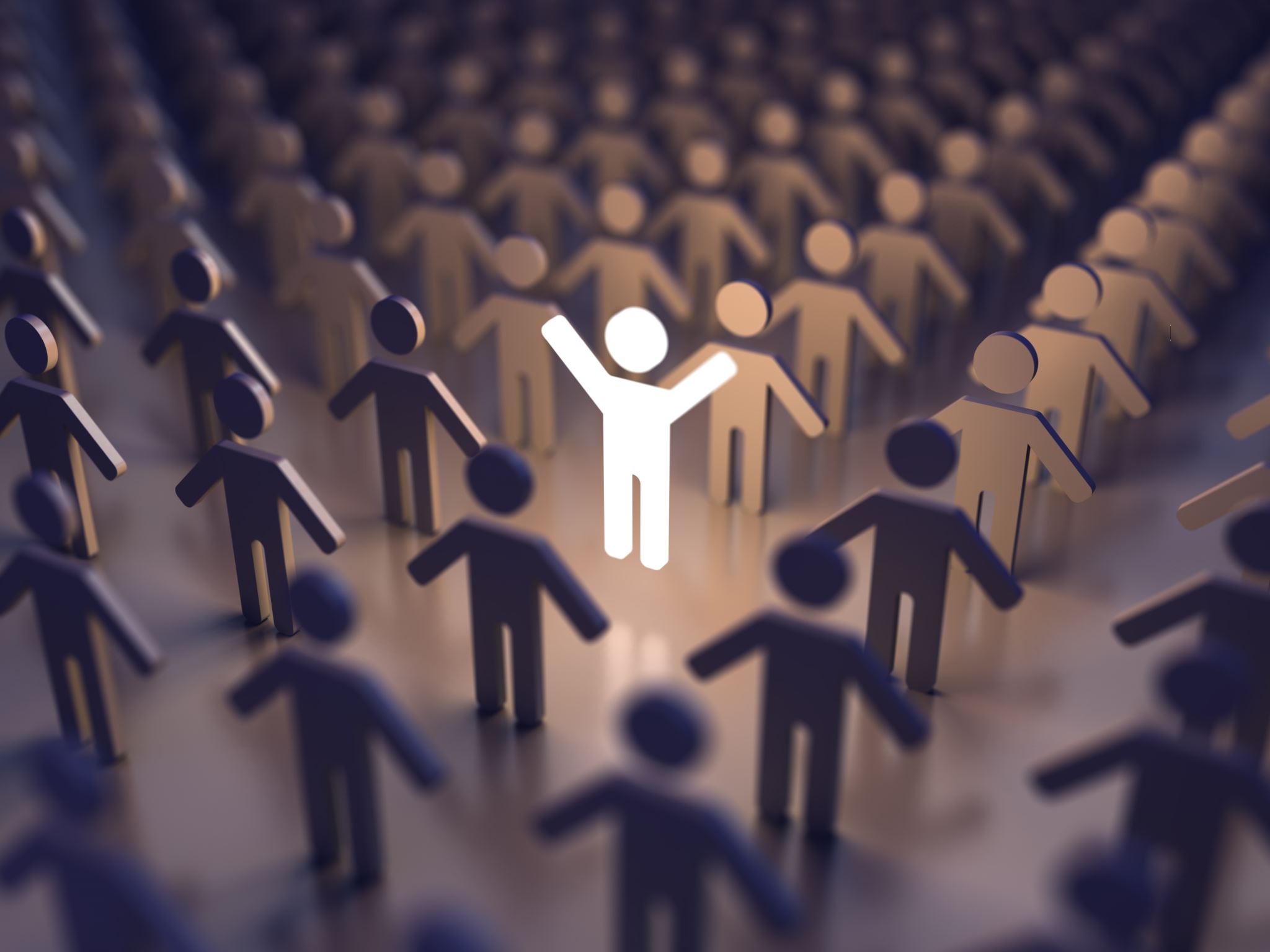 “The greatest leader is not necessarily the one who does the greatest things. He is the one that gets the people to do the greatest things.” 

					- Ronald Reagan
2
[Speaker Notes: A new report by the Workforce Institute at UKG found the managers have a greater influence on employee mental health than therapists or doctors, and an influence equal to spouses and partners. 
60% of the employees surveyed said their job was the most significant factor in their mental health 
Common saying in my industry: “people join companies but leave managers” 
Research by Hogan Assessments showed that 75% of employees considered their direct boss to be “the worst part of their job”]
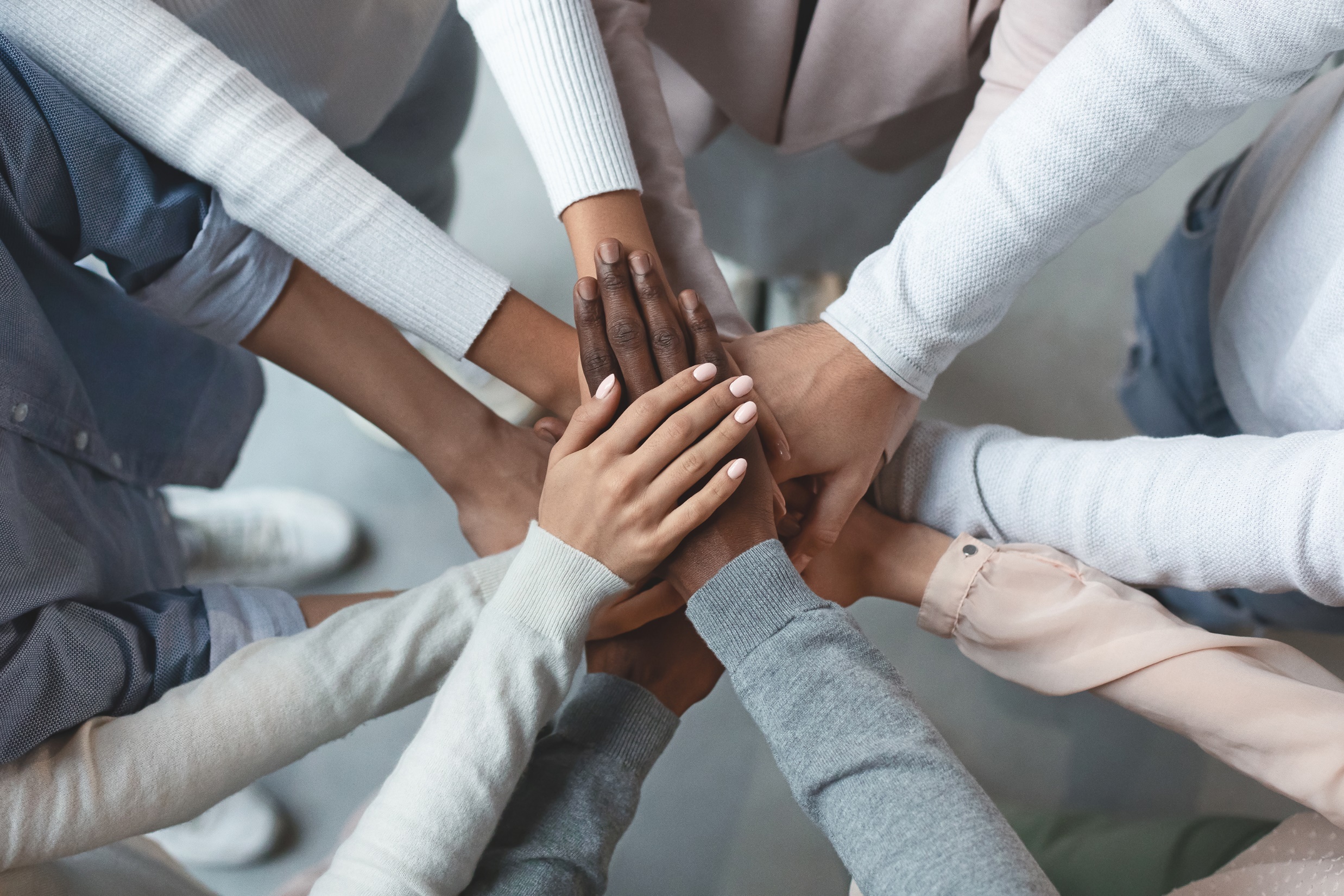 Understanding the Role of a Manager
To create an environment where team members can thrive, collaborate effectively, and contribute to the success of the organization 
Requires a combination of leadership skills, interpersonal skills, and a deep understanding of the organization
3
Key Responsibilities
4
[Speaker Notes: Leadership: provide guidance, direction, and inspiration – set the tone for the team’s culture and work environment 
Plan: identifying objectives, outlining strategies, and allocating resources 
Organize: divides work into manageable activities and selects people to accomplish required tasks
Communicate
Performance management: monitor the performance of team members, providing feedback, setting performance goals, and conducting performance reviews
Motivation: recognizing and rewarding achievements, fostering positive work environment, and addressing issues that might affect morale 
Problem solving: identifying and resolving challenges, including conflict resolution]
Leadership
MYTH: management and leadership are distinct roles 
The best managers often exhibit strong leadership qualities, creating a powerful synergy 
Effective managers combine management skills with leadership qualities 







Balancing act between task-oriented management and people-focused leadership
5
[Speaker Notes: Management skills ensure smooth operations, resource optimization, and goal achievement (task oriented) 
Leadership Qualities inspire teams, foster innovation, and drive positive change (people focused) 
Managers who are also leaders have a huge influence on organizational culture – shapes a positive work environment and employee engagement]
Leadership Styles
6
[Speaker Notes: Autocratic: Appropriate Situations: Crisis situations, when quick decisions are needed. Impact: Efficiency in decision-making but can lead to reduced employee morale and creativity
Democratic: Appropriate Situations: When team involvement is crucial for problem-solving; Impact: Increases team engagement and ownership, but decision-making might be slower.
Transformational: Appropriate Situations: During periods of change or when a fresh perspective is needed; Impact: Boosts team morale, creativity, and loyalty, but requires strong communication.
Transactional: Appropriate Situations: In routine tasks or situations requiring immediate compliance; Impact: Can provide structure and accountability, but may not foster long-term growth.
Laissez-Faire: Appropriate Situations: When team members are experienced and self-motivated; Impact: Allows autonomy and creativity, but might lead to lack of direction or focus.
Conclusion: Understanding and adapting different leadership styles is key to effective management. A successful leader can switch between styles based on the situation and the needs of their team.]
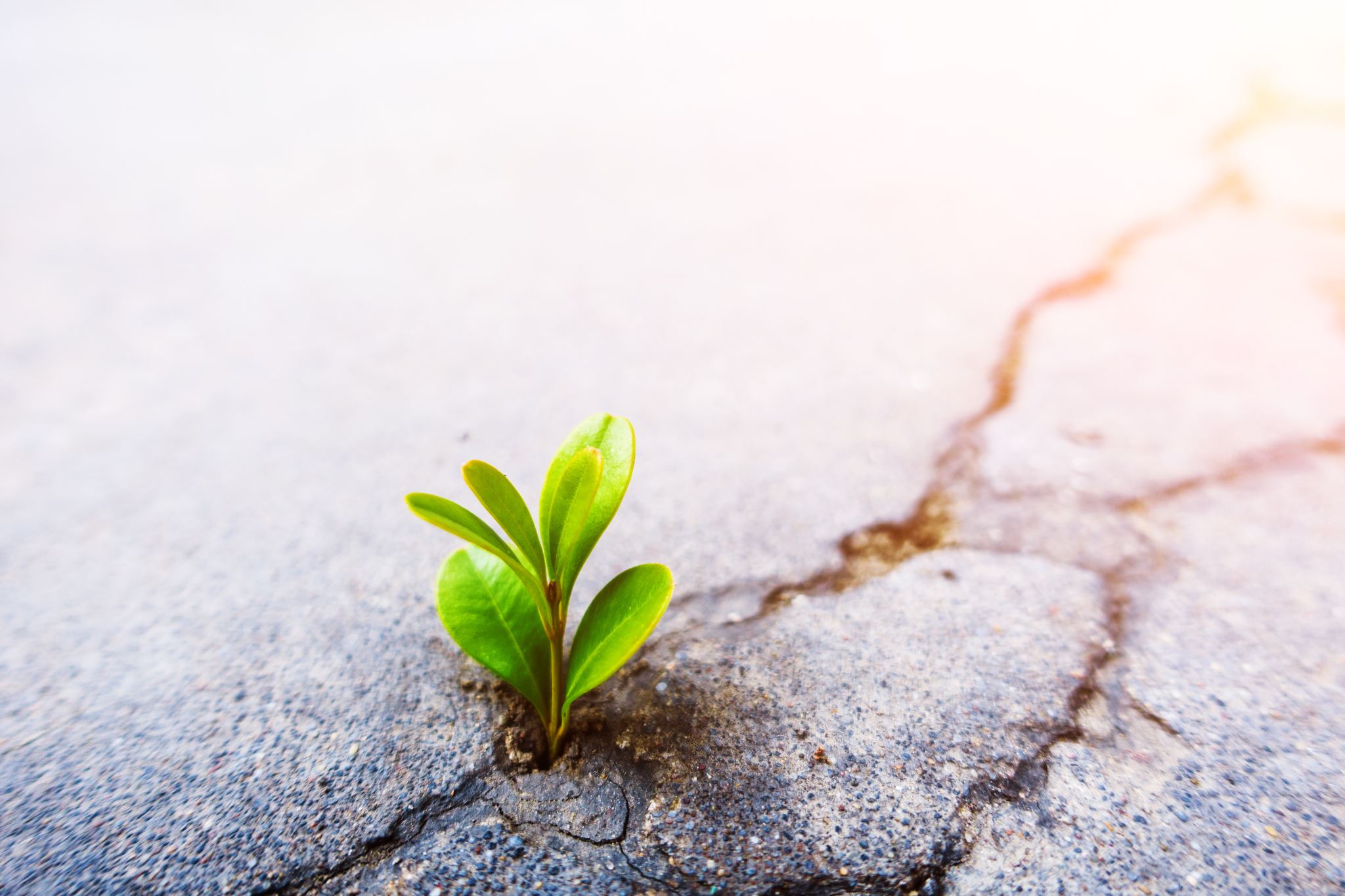 Planning & Organization
Sets the stage for successful execution and achievement of goals 
Provides clarity on desired outcomes 
Allocates resources (budget, time, personnel) efficiently 
Identifies potential risks and challenges in advance 
Allows for quick adjustment while maintaining overall direction 
Outlines tasks and timelines 
Facilitates coordination among team members and departments
7
[Speaker Notes: Effective planning and organization equips managers with the roadmap to navigate challenges and achieve success.]
Communication
Communication is the cornerstone of successful management 
Provides clear direction 
Enables seamless coordination among team members and departments
Facilitates proactive problem-solving and prevents escalation 
Supports informed and timely decision-making processes 
Engages team members
Builds credibility and fosters trust in the organization
8
[Speaker Notes: However, a recent survey found that 69% of managers are uncomfortable communicating with employees. 
Engaged team members = enhanced job satisfaction and performance 
That’s nice, Ashley, but how???]
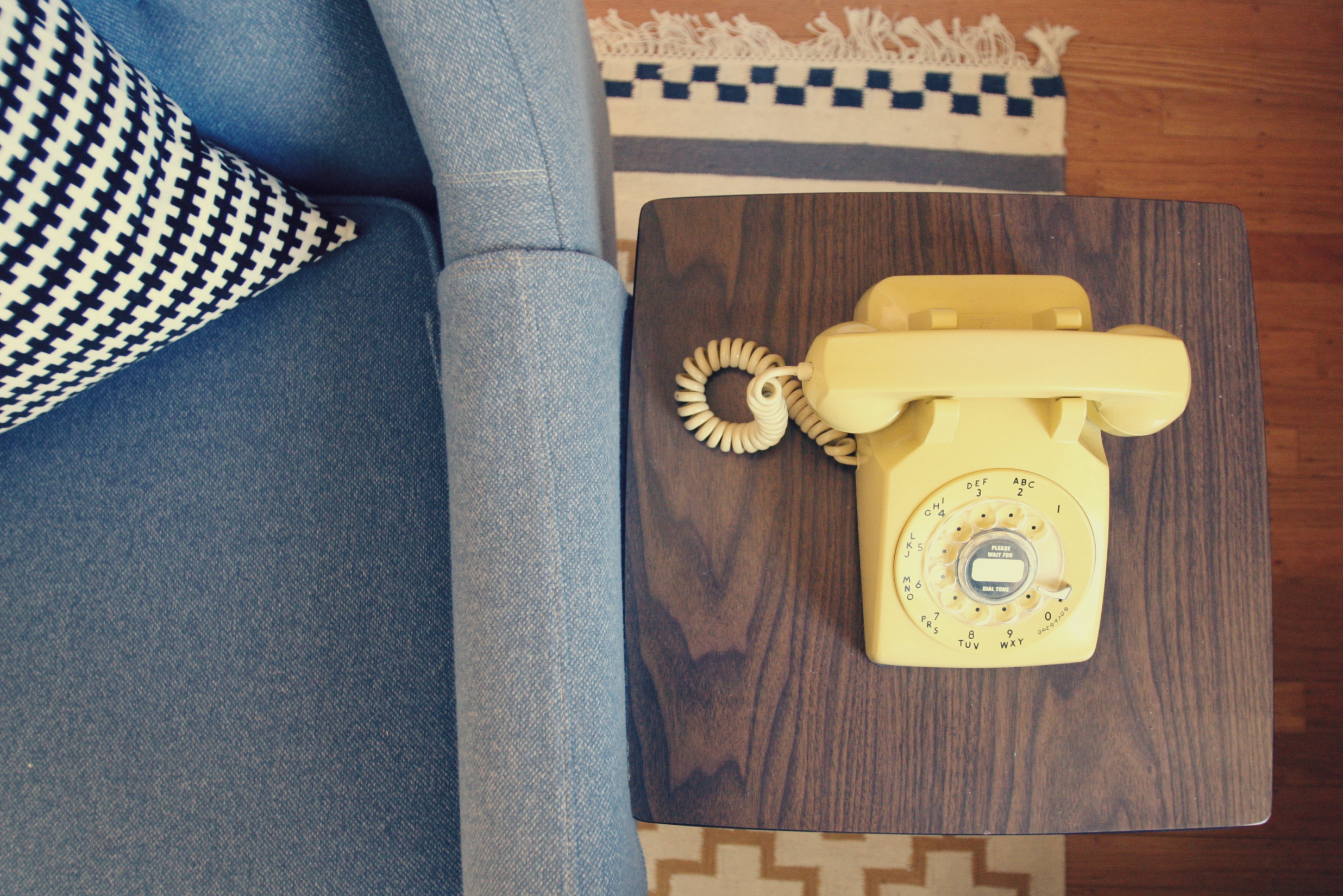 Tips for Effective Communication
Be clear and concise 
Implement an open-door policy 
Encourage two-way communication
Be cognizant of non-verbal communication
Use different channels of communication
Project empathy and respect  
Remain calm and professional 
Be approachable 
Make personal connections 
Practice active listening
9
[Speaker Notes: Clear/concise: use simple language; avoid jargon or overly complex terms that might cause confusion; summarize at the end of the discussion 
Active listening: give your full attention to employees when they’re speaking – shows you value their input (Cell phone in hand example) 
Open door policy: Encourage employees to approach you with their questions, concerns, or ideas. Create an open and approachable atmosphere.
Two-way communication: encourage dialogue, not just monologue. Ask for employees’ opinions and ideas and be open to their feedback 
Non-verbal: pay attention to your body language, facial expressions, and tone of voice. These cues can influence how your message is received.
Channels: in person, email, video conference, phone calls to cater to different preferences 
Approachable: create a friendly atmosphere where employees feel comfortable approaching you for help and guidance (or to report an error – use Bill example)
Personal connections: take an interest in employees’ lives outside of work (within professional boundaries) 
Communication is an ongoing effort that requires continuous improvement.]
Active Listening Techniques
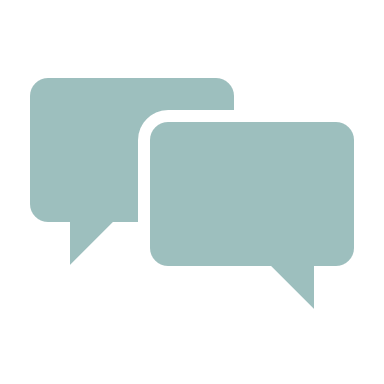 Maintain Eye Contact
Use Nonverbal Signals
Avoid Interruptions
Paraphrase
Ask Clarifying Questions
Limit Distractions
Provide Encouragement:
Avoid Preparing a Response
Give Feedback
Be Patient
Stay Present
10
[Speaker Notes: Nonverbal signals: : Use nodding, facial expressions, and gestures to show that you're actively listening and understanding the message.
Interruptions: Allow the speaker to finish their thoughts before responding. Interrupting can break their flow and discourage open communication.
Paraphrase: Summarize the speaker's points in your own words to confirm your understanding. This also shows that you're paying attention.
Distractions: Minimize distractions and give your full attention to the speaker. Put away phones and other devices.
Encourage: Use verbal cues like "I understand," "Tell me more," or "Go on" to encourage the speaker to share more.
Prepared response: : Instead of formulating a response while the speaker is talking, focus on truly understanding their message.
Feedback: : After the speaker has finished, provide thoughtful feedback that addresses their concerns and shows you were listening.
Patience: : Sometimes, people take a moment to collect their thoughts. Give them the time they need to express themselves.
Presence: : for sure – don’t walk away, but  - Stay mentally present during the conversation. Avoid drifting off or thinking about other matters.]
Performance Management
Ongoing process of planning, monitoring, developing, and evaluating an employee's work performance and contributions 
Involves setting clear performance expectations, providing feedback, addressing performance gaps, and fostering the growth and development of employees to enhance overall effectiveness and alignment with the organization's goals and objectives.
Allows for continuous improvement
11
[Speaker Notes: Differs from performance appraisal or performance review which are generally one-time events, retrospective, short-term, correction-oriented. 
Discuss “stay interviews”/ “engagement check-ins”  - becoming a more popular retention tool 
When done well – enhanced productivity, retention, and engagement]
Performance Management Continuum
12
[Speaker Notes: Ongoing continuum – performance planning and goal setting, on]
Performance Expectations
13
[Speaker Notes: Doesn’t do any good to have secret expectations.]
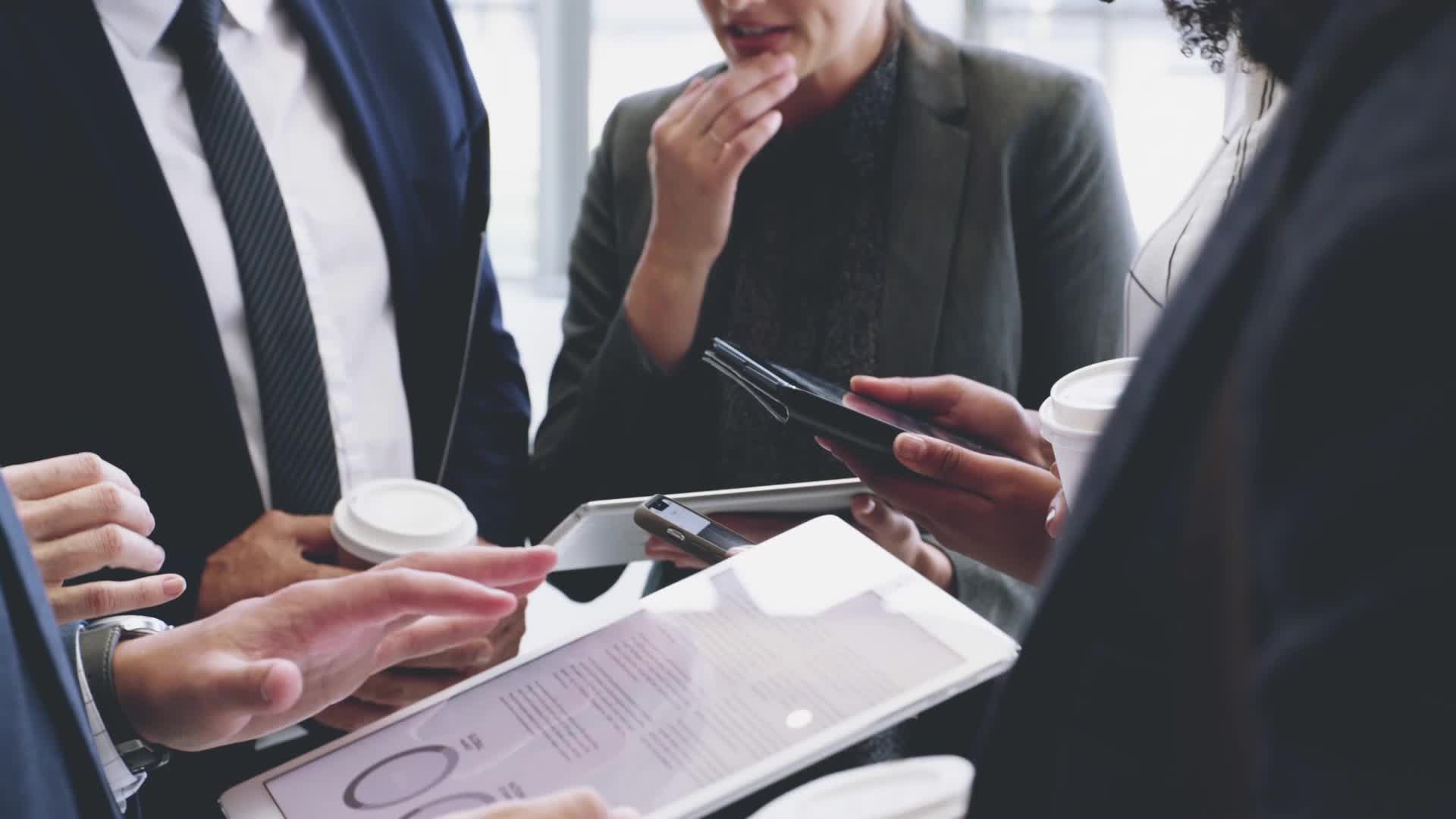 Providing Constructive Feedback
Goal is to help employees develop skills and achieve their best performance. 
Tips: 
Choose the right time and place 
Focus on behavior, not personality 
Be specific 
Balance positive and negative (feedback sandwich) 
Be objective 
Offer solutions 
Concentrate on improvement 
Be sensitive to emotions
Respect privacy 
Express confidence
14
[Speaker Notes: We know the path of least resistance is avoidance, but in truth, problematic workplace issues rarely fix themselves. Instead, they build up over time, causing resentment and frustration until a proverbial straw is broken and then, boom! In most cases, it's a manager who wants an employee fired. 
One recent study found that 96% of employees reported they liked receiving regular feedback (even if it was negative) 
Feedback is an artform. 
It’s often not what you say but how you say it that counts. And here's the trick: If you can help employees understand that changing their performance or conduct is in their best interests, you'll have a much greater chance of gaining buy-in and fixing the problem
Approach feedback discussions with empathy, respect, and a genuine desire to support their growth. 
Time and place: Select a private and comfortable setting to discuss feedback, ensuring there are no distractions or time constraints. Not on their birthday. 
Behavior: Address specific behaviors, actions, or outcomes, rather than making it about the individual's personality or character.
Specific: avoid generalizations; Offer specific examples of the behavior or performance you're addressing. Concrete examples make feedback more actionable.
Sandwich: Start with a positive comment, provide the constructive feedback, and end with another positive comment. This cushions the feedback.
Objective: Provide feedback based on facts and observations rather than assumptions or hearsay.
Solutions: if possible, suggest possible solutions or alternative approaches to help the employee improve; Outline actionable steps the employee can take to address the feedback and improve their performance.
Improvement: Emphasize that the purpose of feedback is to support growth and development, not to criticize or find fault.
Privacy: Keep the feedback private and confidential, avoiding discussing it with other team members.
Confidence: Convey your belief in the employee's potential to improve and succeed.]
Formal Performance Review
Prepare
Collect relevant performance data
Review job description and agreed upon goals and expectations 
Reflect on achievements and challenges 
Schedule 
Present
Self-Assessment 
Manager Assessment
Constructive Feedback
Discuss areas for improvement 
Set Goals 
Express Confidence  
Follow-Up
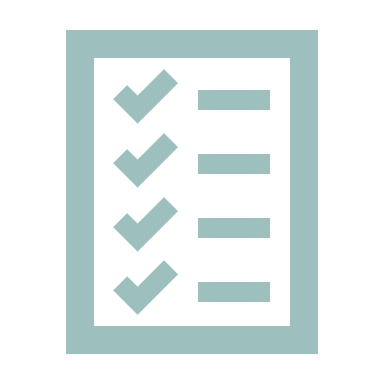 15
[Speaker Notes: Set regular intervals (quarterly? Semi-annually? Annually?) 
Schedule: give advance notice; create positive environment – privacy, comfortable seating
Presentation: begin by allowing employee to share their self-assessment; manager assesses performance highlighting specific examples and results; feedback and discussion; goal setting 
Confidence: end on a positive note! 
Follow-up: don’t wait until next formal review. encourage employee to provide feedback on the review process itself – shows you value their input and are open to improvement
Take notes! Document key points of the review. 
Improvement: discuss potential solutions, resources, and support that can help the employee improve]
Motivation
Driving force influencing behavior, effort, and performance 
Crucial for achieving goals and fostering a positive work environment 
Not one size fits all 
Strategies:
Foster autonomy 
Create opportunities for advancement 
Offer development opportunities
Provide challenging assignments
Create a team  
Recognition and appreciation
16
[Speaker Notes: Motivation leads to retention of talent. As you well know, in this market, retention is key. Not only do we want to keep our good employees, it is way more expensive to replace an employee than it is to retain one. 
All the things we’ve discussed to this point should assist in motivating employees
Studies and experience have always shown that money will never be the most important factor for job satisfaction
Lack of purpose 
No meaningful work 
No sense of belonging 
Lack of recognition/encouragement]
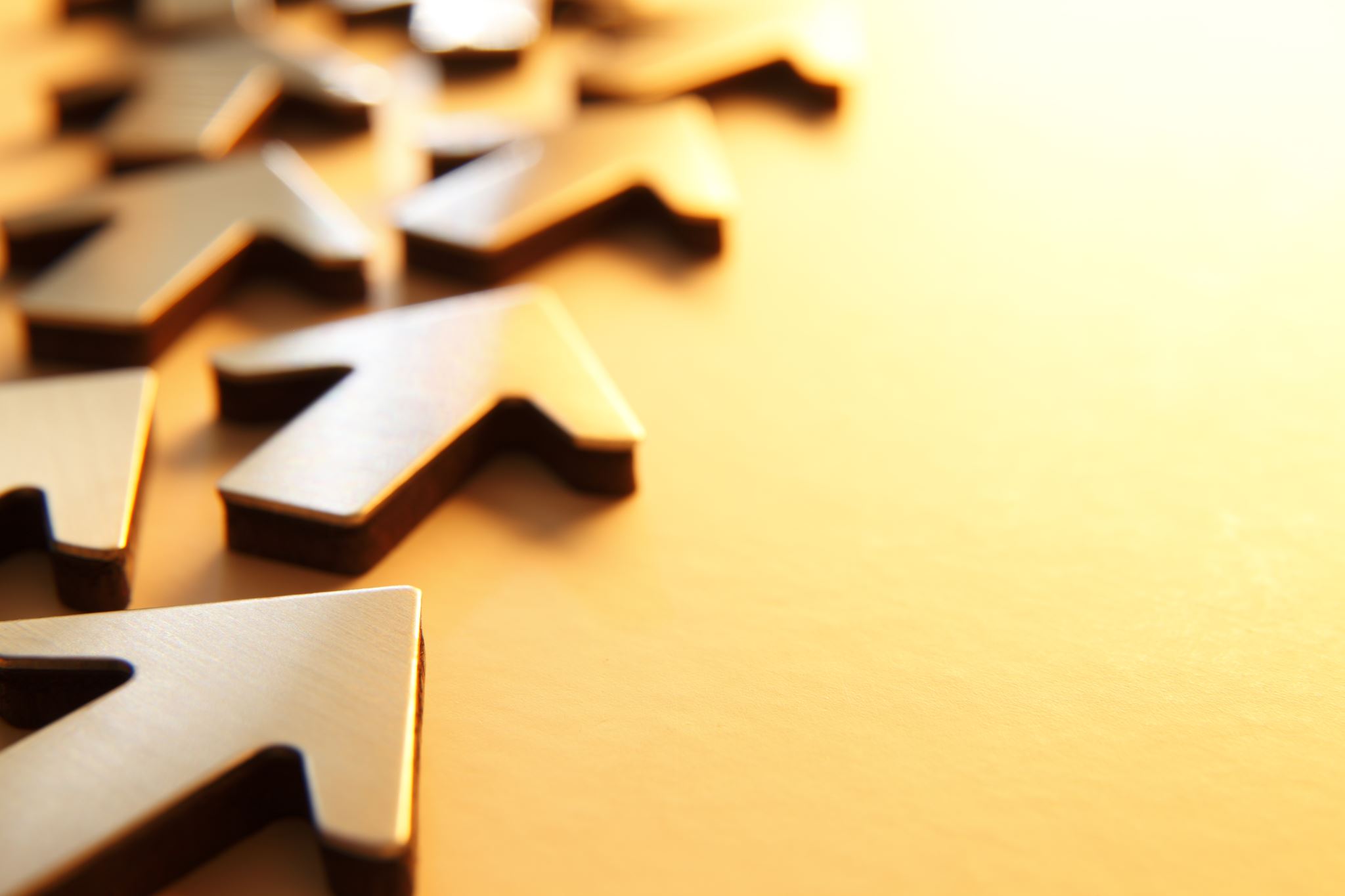 Recognition and Appreciation
When employees feel valued and appreciated for their efforts, they are more likely to remain engaged, enthusiastic, and committed to their work 
A little goes a long way 
Positive Impacts:  
Increased productivity
Enhanced job satisfaction
Positive culture 
Retention of talent 
Innovation and creativity 
Healthy competition
17
[Speaker Notes: According to the Harvard Business Review, 82% of employees feel unrecognized for their efforts; 40% say that would put more energy into their work if their bosses appreciated them more often 
Of people planning to leave their jobs, 44% cited a lack of recognition and engagement at their current employer 
“a good leader takes a little more than his share of the blame, a little less than his share of the credit” – Arnold H. Glasow 
Rewards: monetary (cash, gift card, bonus); gifts; time off; public acknowledgment; recognition awards (certificates, plaques); outings; parties; employee of the month
Aside from particular achievements, try and show general employee appreciation – as simple as a happy birthday or thank you note; SAY THANK YOU.]
Remote Employee Management
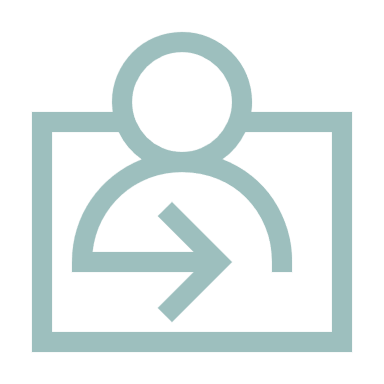 Benefits: increased productivity and job satisfaction; access to a national talent pool; reduced overhead 
Challenges: 
Communication breakdown 
Isolation and loneliness
Time zone trouble 
Accountability
Distractions at home 
Tech issues
Monitoring and performance measurement 
Team building 
Work-Life Balance struggles
18
[Speaker Notes: Communication: lack of face-to-face interaction can lead to misinterpretation; difficulty in conveying tone and intent through written communication. 
Isolation: feeling of being disconnected from the team and organization
Time zones: coordinating meetings and collaboration can be challenging; overlapping work hours might be limited, affecting real time communication 
Accountability: without direct supervision, some remote workers may struggle with self motivation; accountability for tasks and deadlines can be compromised. 
Distractions at home: difficulty maintaining dedicated work space; distractions may impact productivity 
Tech issues: internet connectivity issues can affect work flow 
Performance: Assessing performance and progress can be challending; traditional methods may not be applicable 
Team building: building camaraderie and fostering a sense of belonging among remote workers can be tough; maintaining culture requires deliberate effort 
Work-life balance: find it challenging to establish boundaries between work and personal lif – overworking due to blurred boundaries  can lead to burnout]
Remote Management Tips
Establish regular communication channels
Define clear objectives and goals 
Emphasize outcomes over micromanagement 
Set measurable performance metrics
Trust employees to manage their schedules 
Focus on results rather than strict hours
Emphasize work-life balance
Acknowledge achievements publicly
Address challenges privately  
Provide regular feedback
19
[Speaker Notes: Use video calls for a personal touch (cameras on)
Make sure each team member understands his/her role]
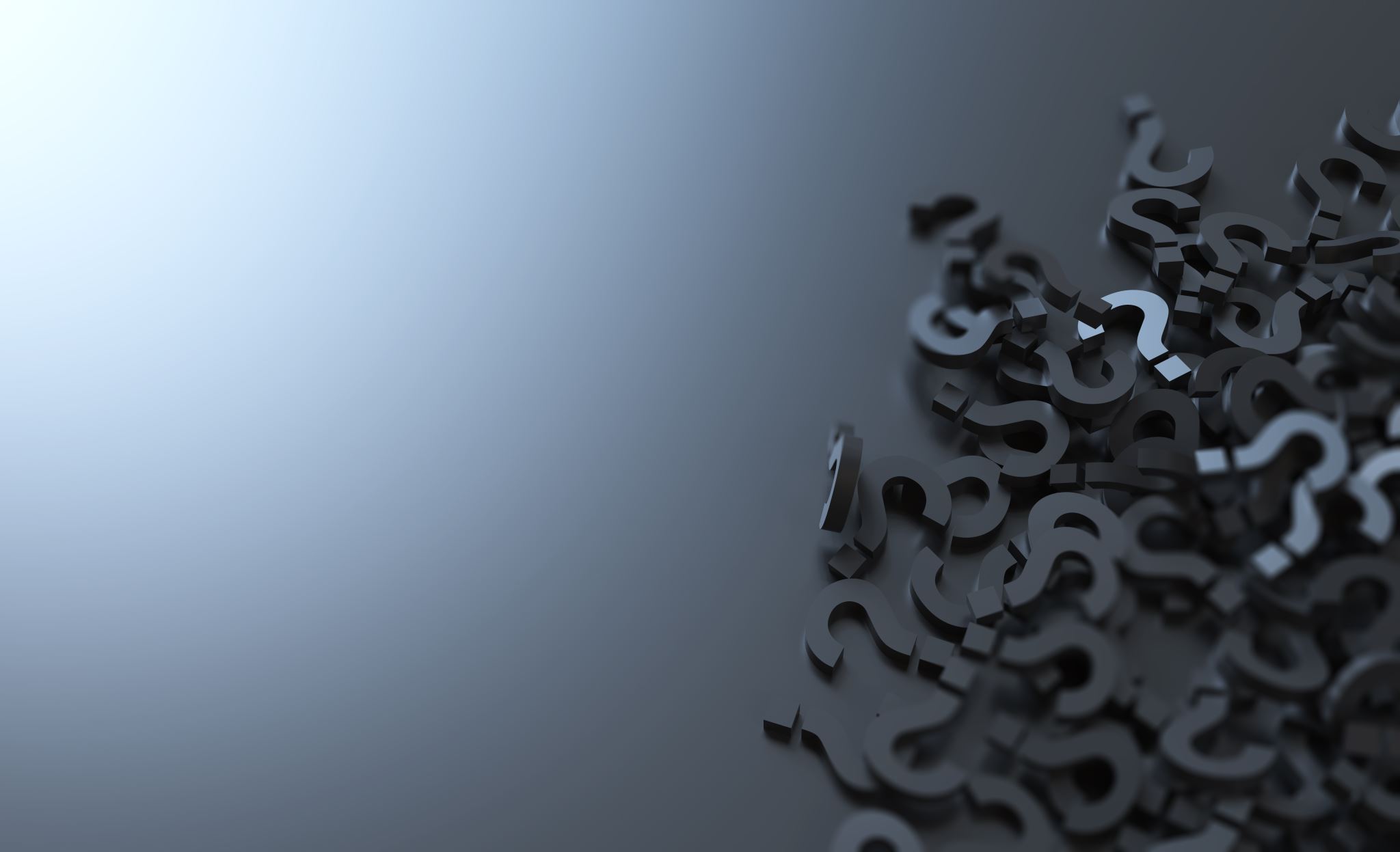 Ashley N. Trotto
atrotto@kmfpc.com

KENNERLY, MONTGOMERY & FINLEY, P.C.
550 MAIN STREET, FOURTH FLOOR |  KNOXVILLE, TN 37902
P.O. BOX 442  |  KNOXVILLE, TN 37901
PH (865) 546-7311  |  FX (865) 524-1773  |  WWW.KMFPC.COM



©2023 Kennerly, Montgomery & Finley, P.C. This publication is intended for general information purposes only and does not constitute legal advice or a legal opinion and is not an adequate substitute for the advice of legal counsel. Please consult with a Kennerly Montgomery attorney to determine how laws, suggestions, and illustrations apply to specific situations.
20
A Little About Your Presenter
As a member of the Firms’ employee benefits practice, Ashley N. Trotto aims to condense and simplify the complicated and ultra-technical world of employee benefits into understandable, plain English advice for her clients. Ashley is dedicated to building long-standing, trusted relationships with her clients and understands that a single point of contact for timely resolution of employment-related issues is key. To that end, Ashley also spends her time helping clients navigate the prickly, and often unforgiving, landscape of the FLSA, HIPAA, COBRA, FMLA, ADA, and other employment-related legislation as well as everyday employment issues, like creation and application of employer policies and employee training. Ashley serves on the Board of Directors for the ETCBA and the Mental Health Association of East Tennessee and is the energy behind the Firm’s on-going kindergarten book project at Christenberry Elementary.
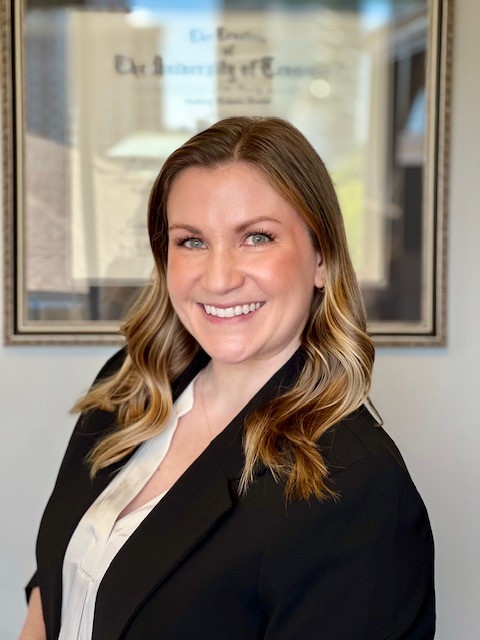 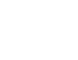 21